1
Definitions Update
(Universal) Data Definitions:      	
https://github.com/jiscdev/analytics-udd
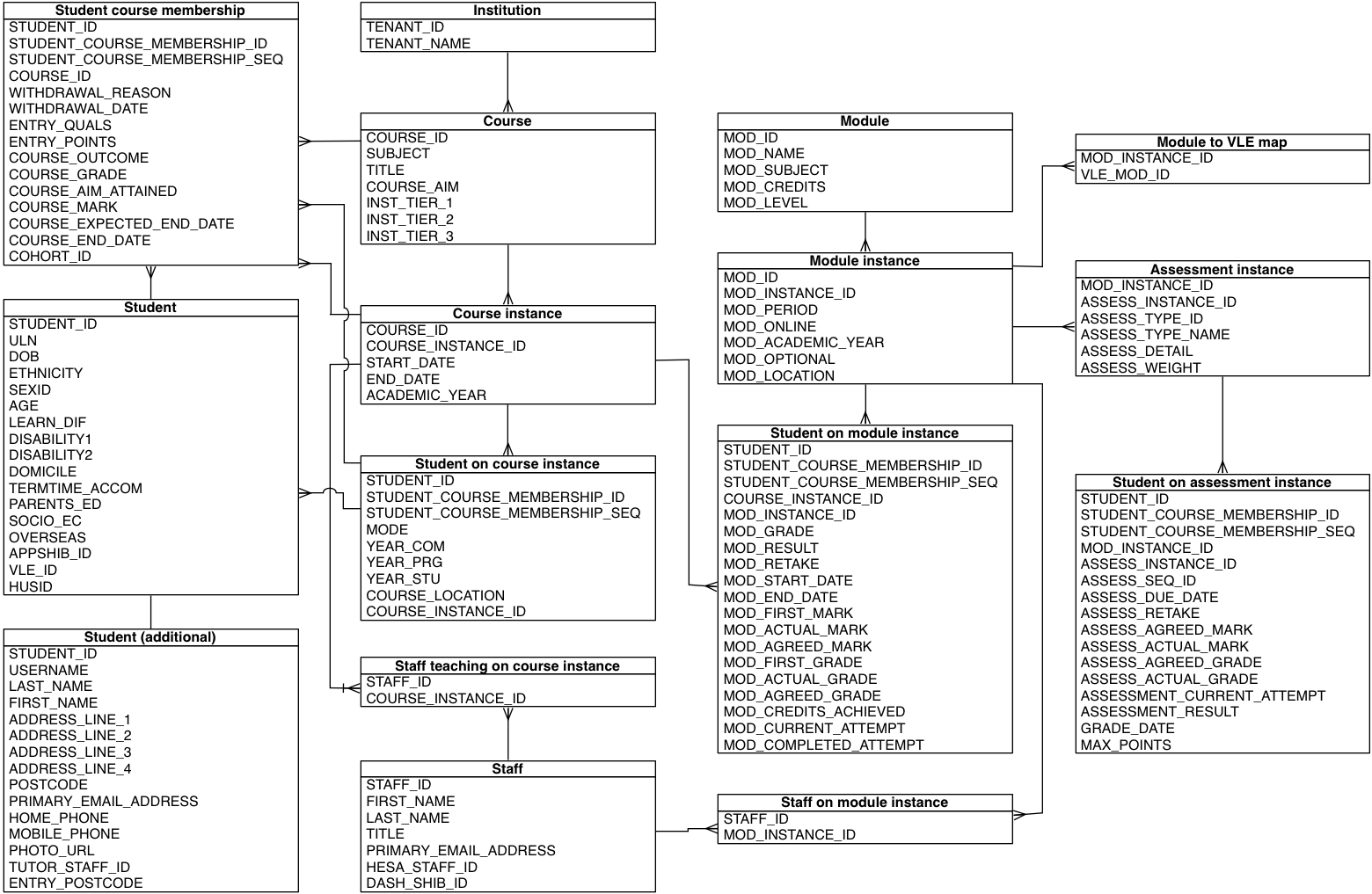 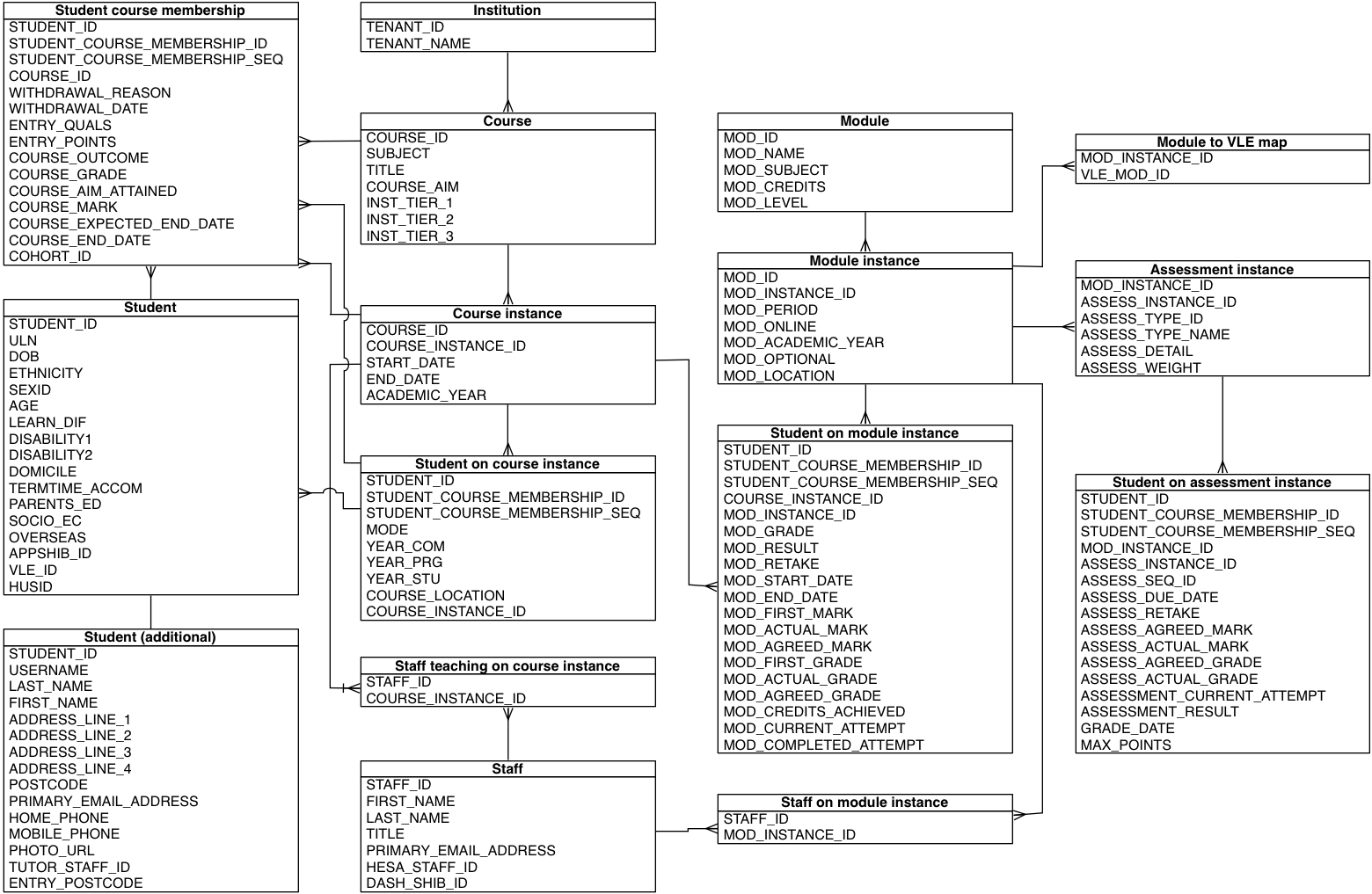 UDD 1.2
3
Definitions Update
xAPI Recipes:      	
https://github.com/jiscdev/xapi-vle
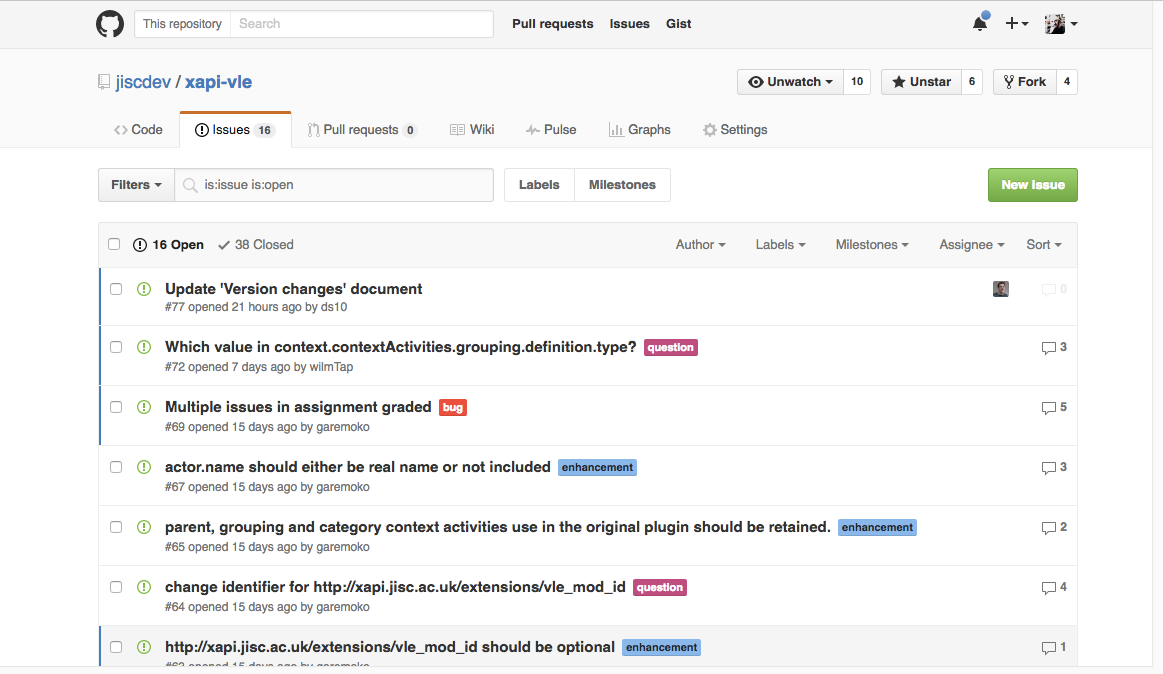 Anticipated Timelines
4
Dec 2016
May 2016
Sept 2016
xAPI 0.2
Data
UDD 1.2
LRW API 1.2
Plugins 1.2
Tribal Insight
5 Tribal Insight Pilots
n Tribal Insight Pilots
Open Predictive
Open Model Development
Portability Tests
1-3 Pilots (Depending
Apr 16
Student
App
N Pilots
Initial Trials
Refinement
Further Pilots
Data Explorer
UoJ MVP
Other Pilot Alphas
Wider Betas
5
Data Explorer
Purpose:
To allow institutions to explorer their data:

Target audience
Learning Technologists, Data Analysts
6
Data Explorer
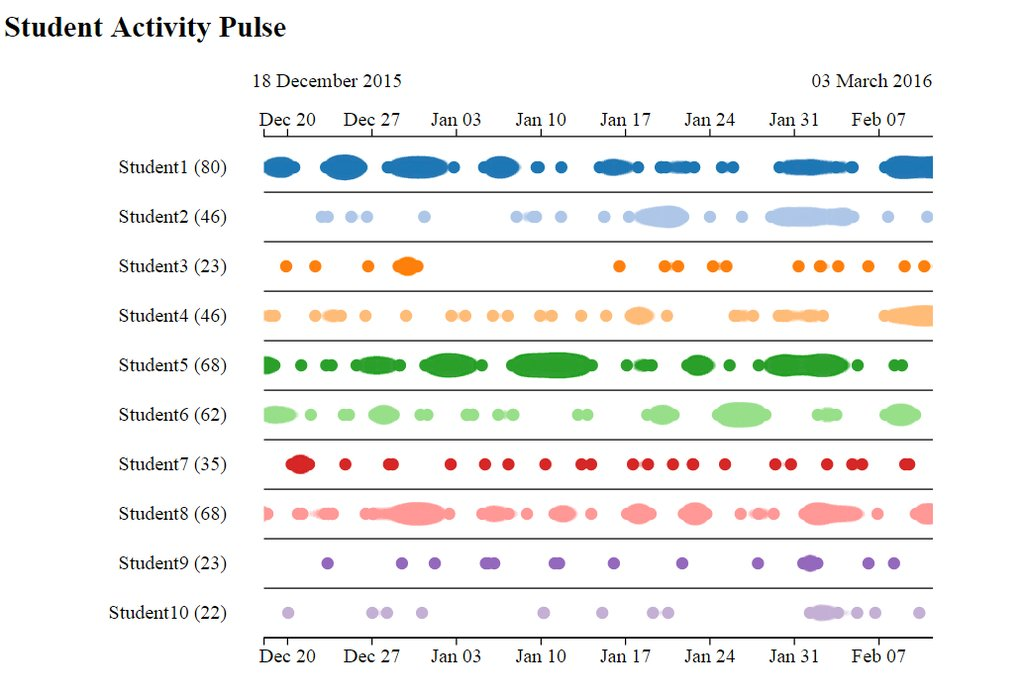 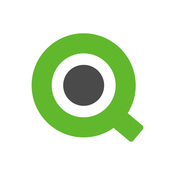 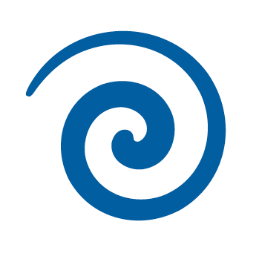 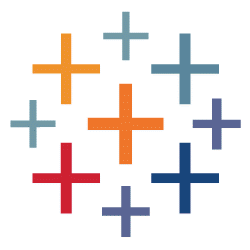 Analytics
Labs
Explorer Data Viz/Dash
Own BI Tools
ETL
LA Services
LRW
7
Recipe Governance and Plugin
VLE Recipes
Blackboard Implementation
Moodle Implementation